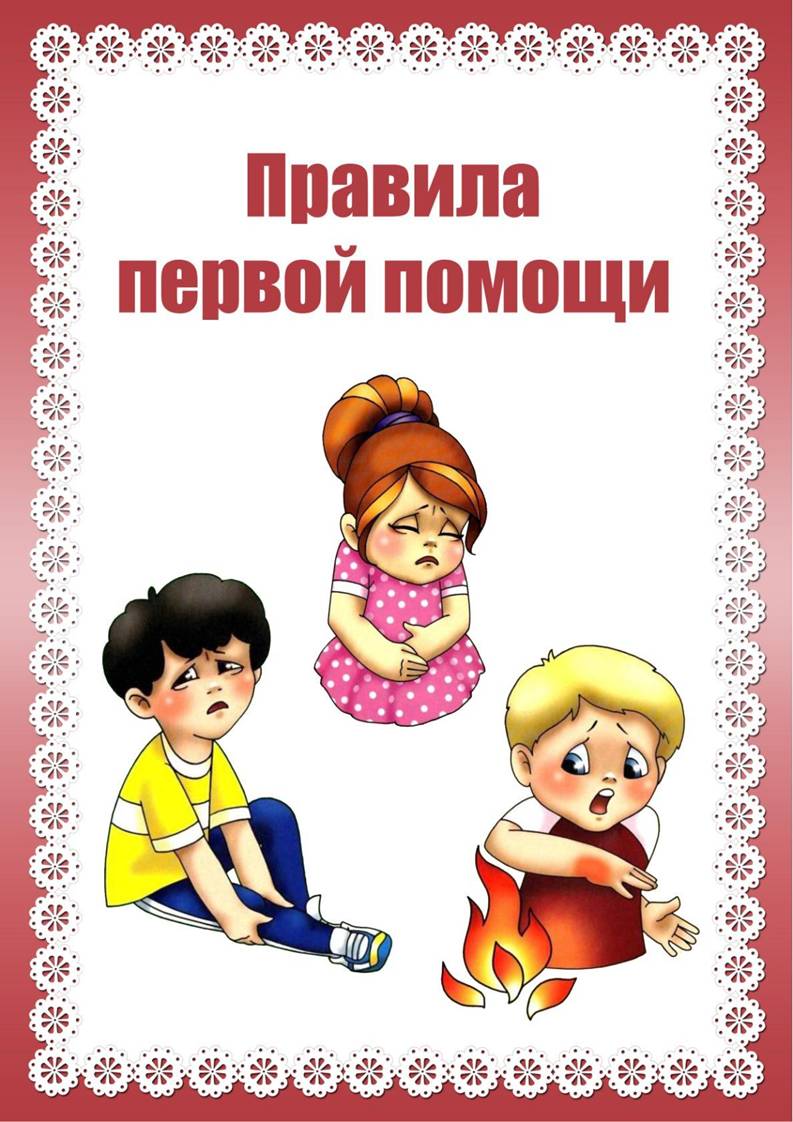 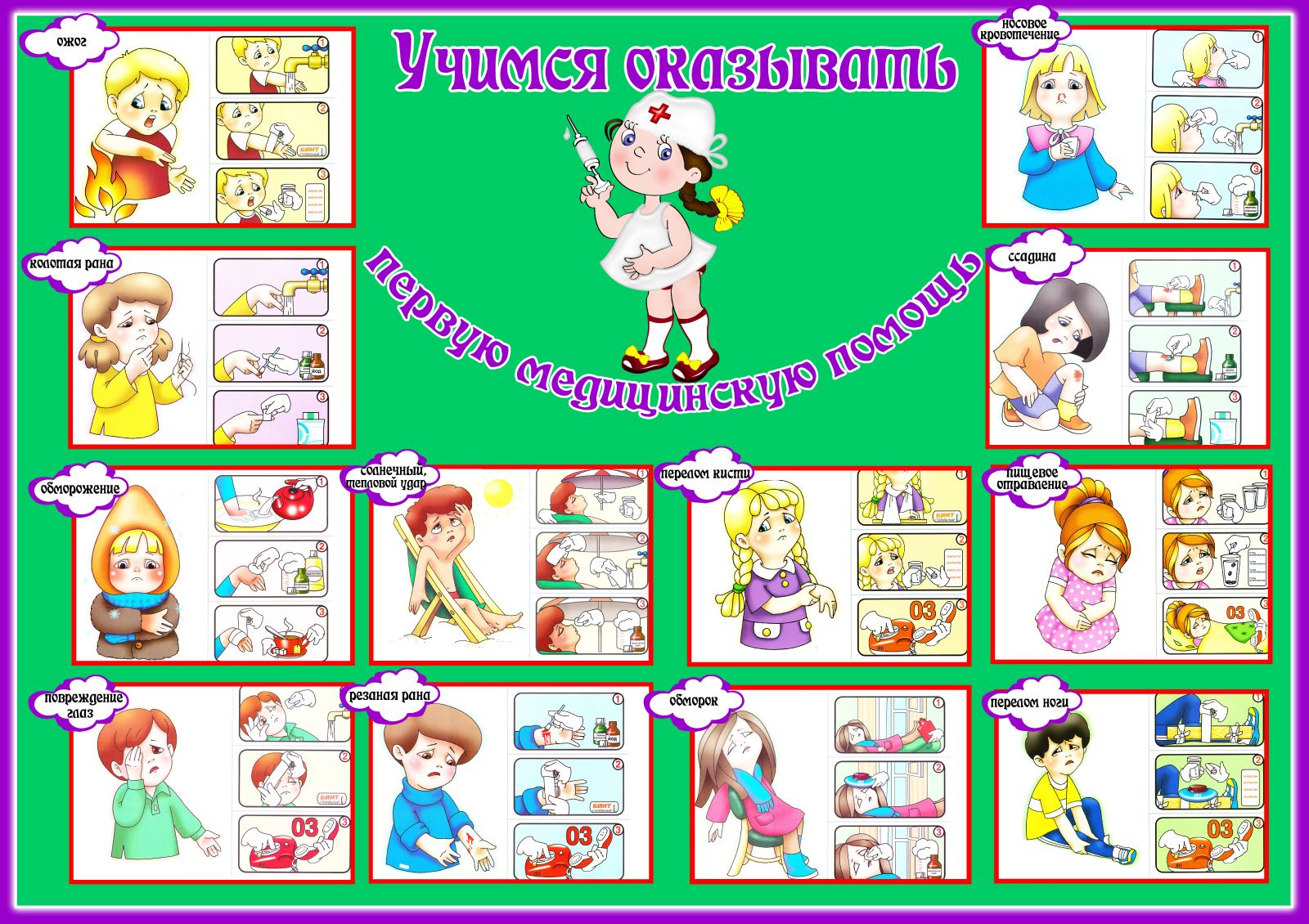 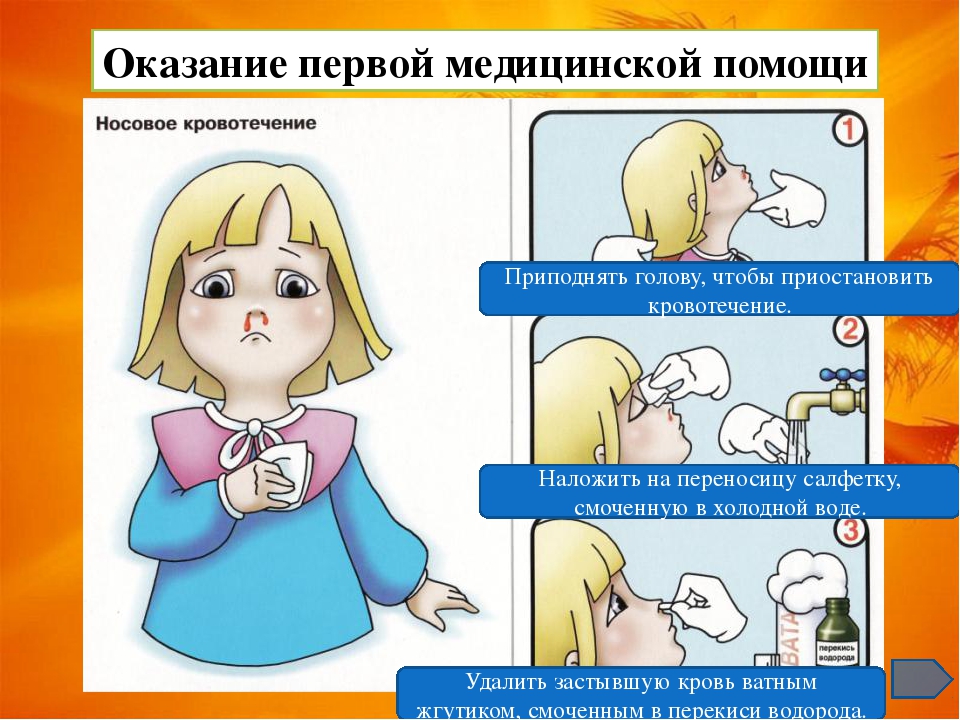 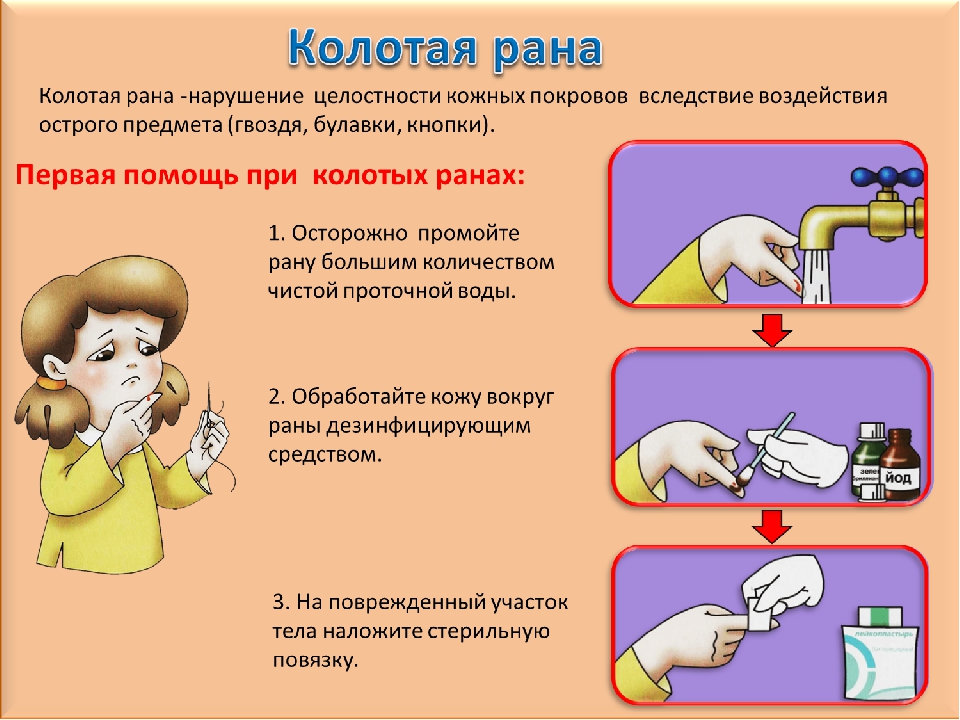 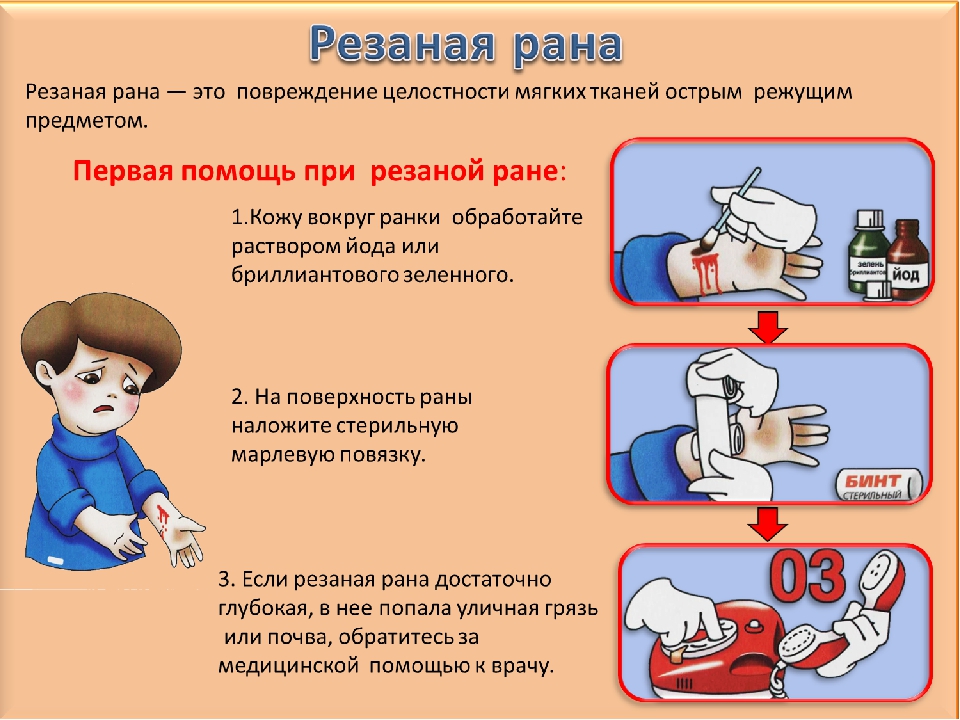 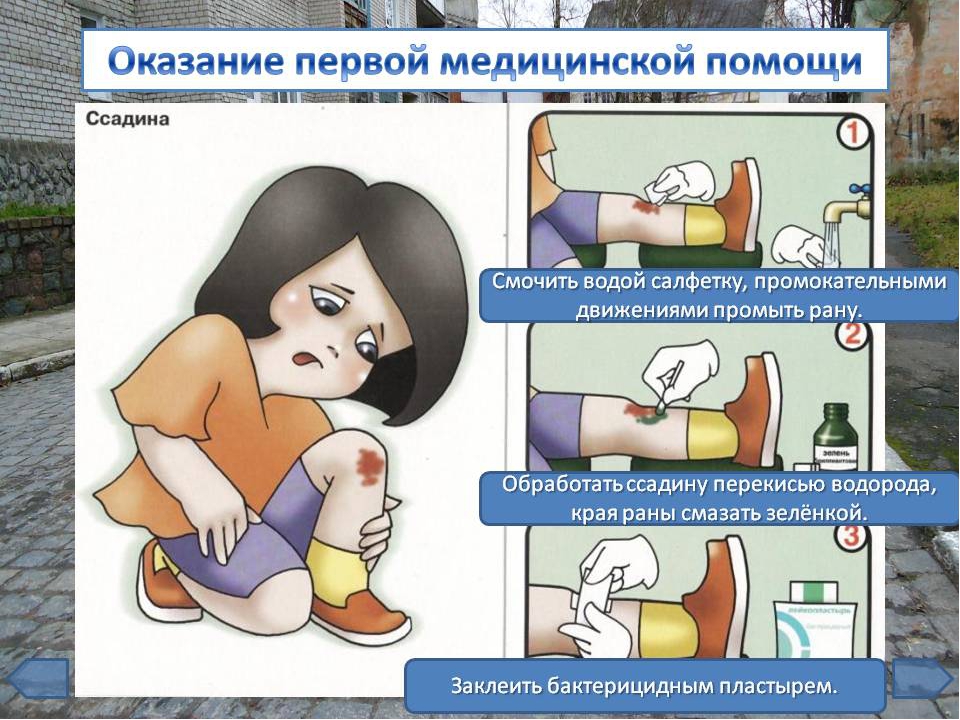 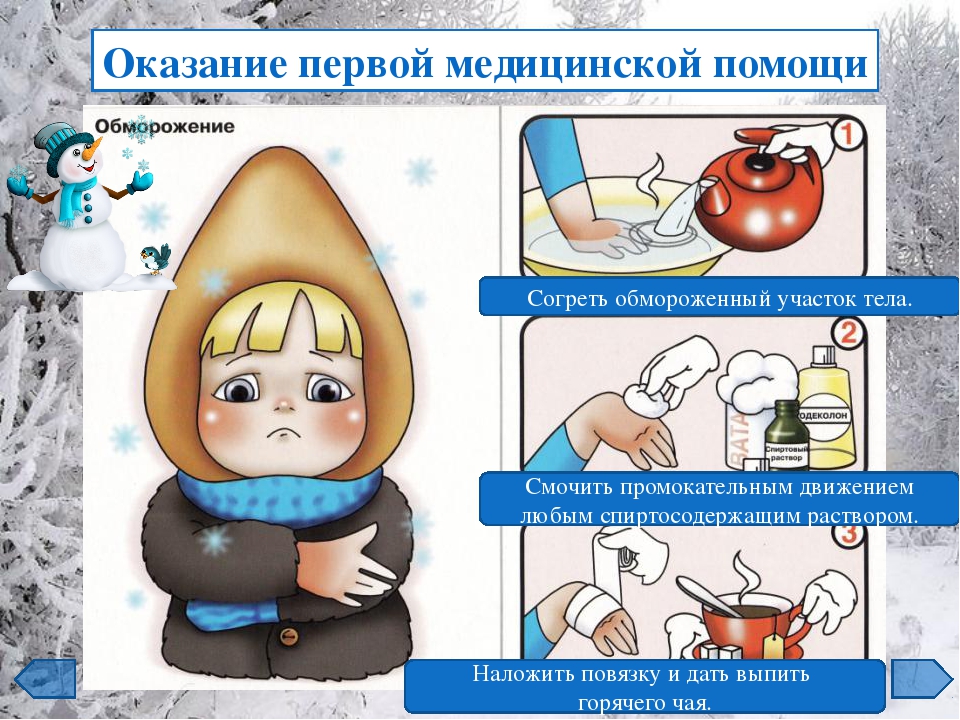 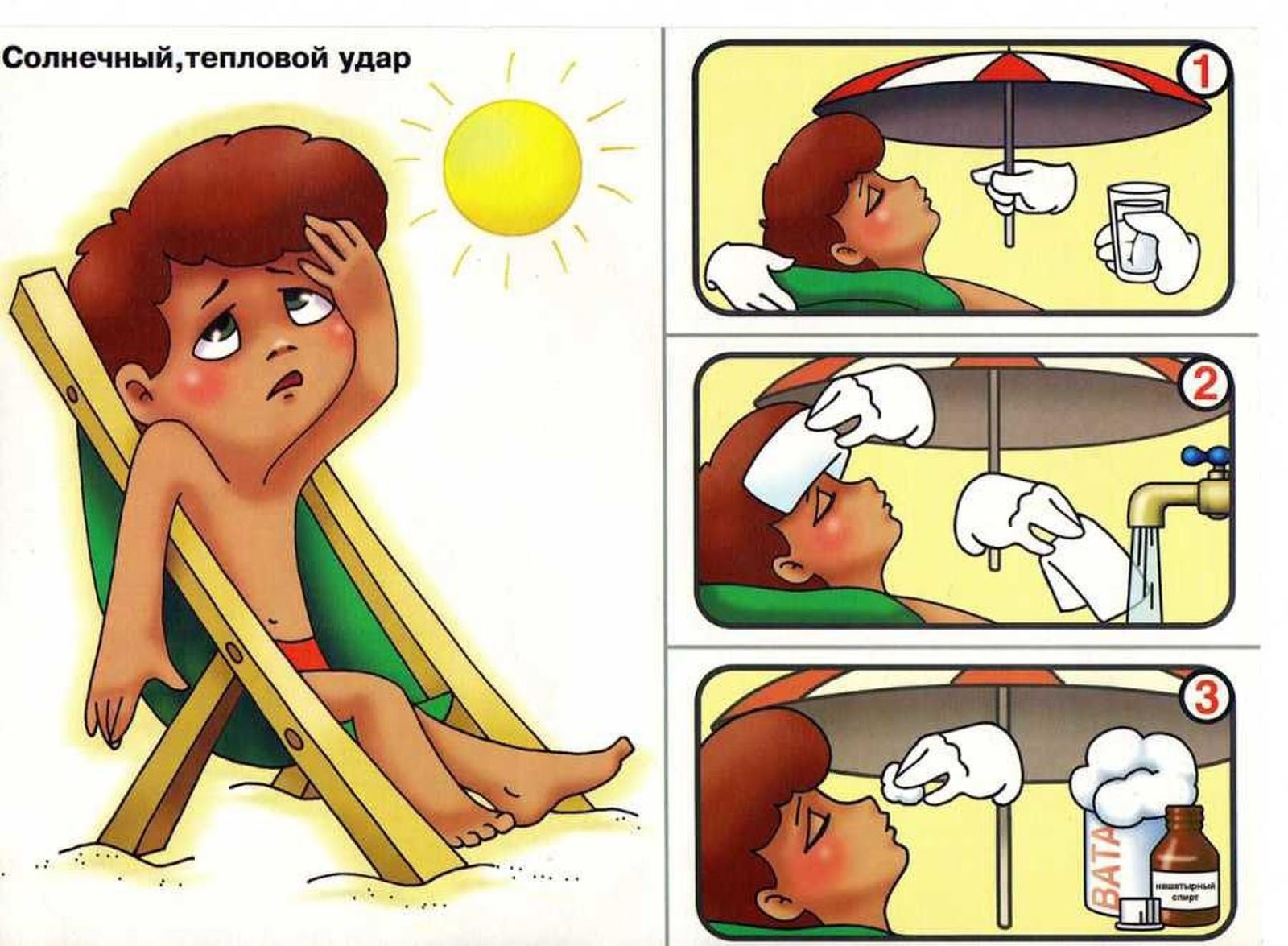 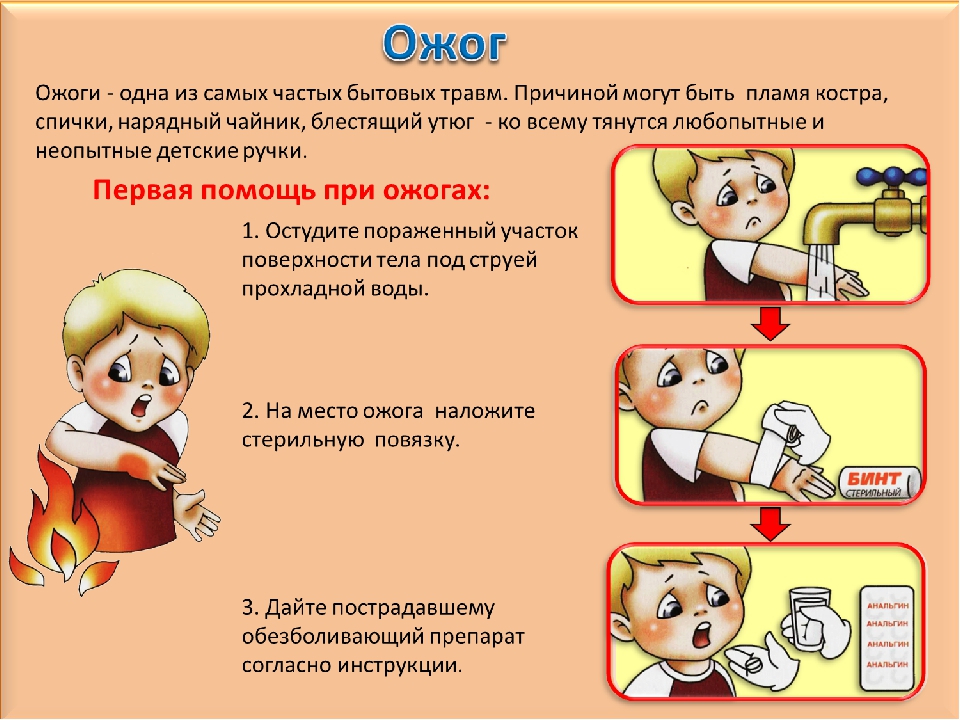 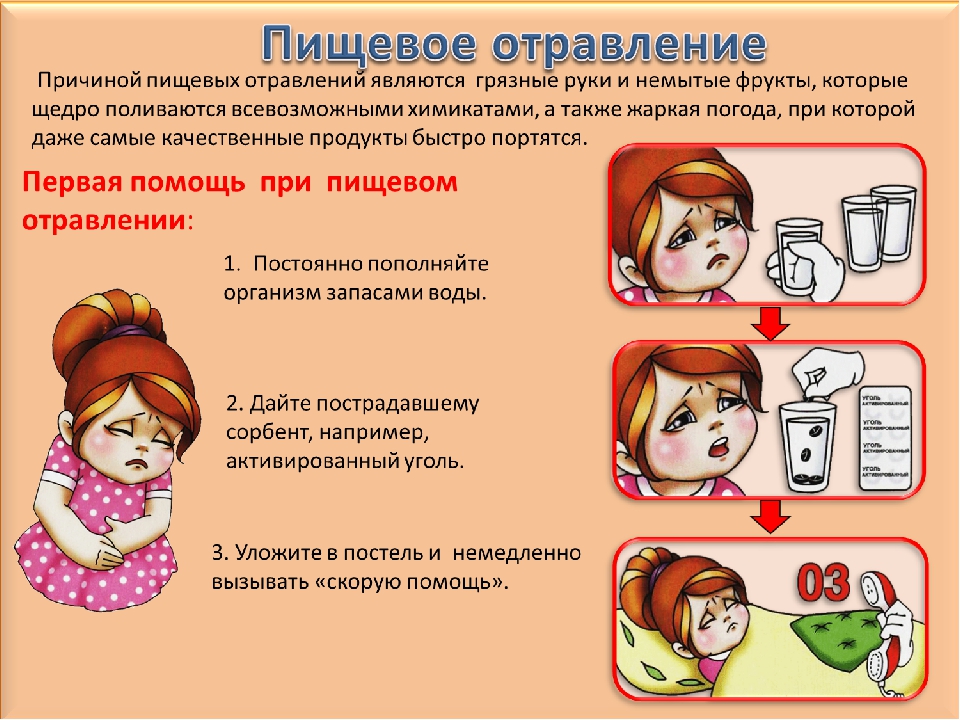 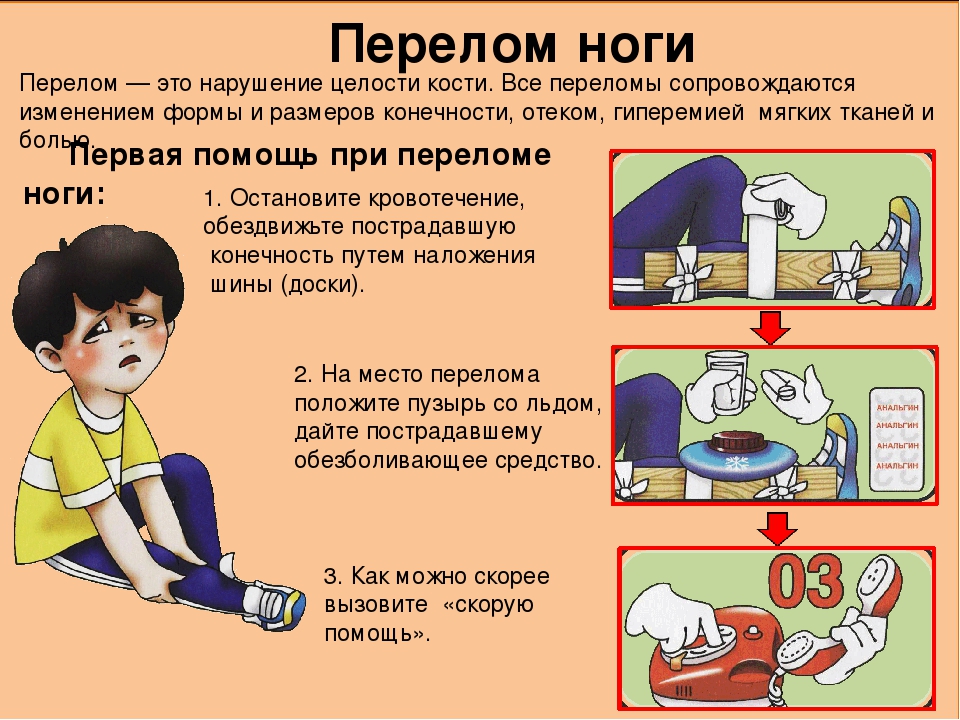 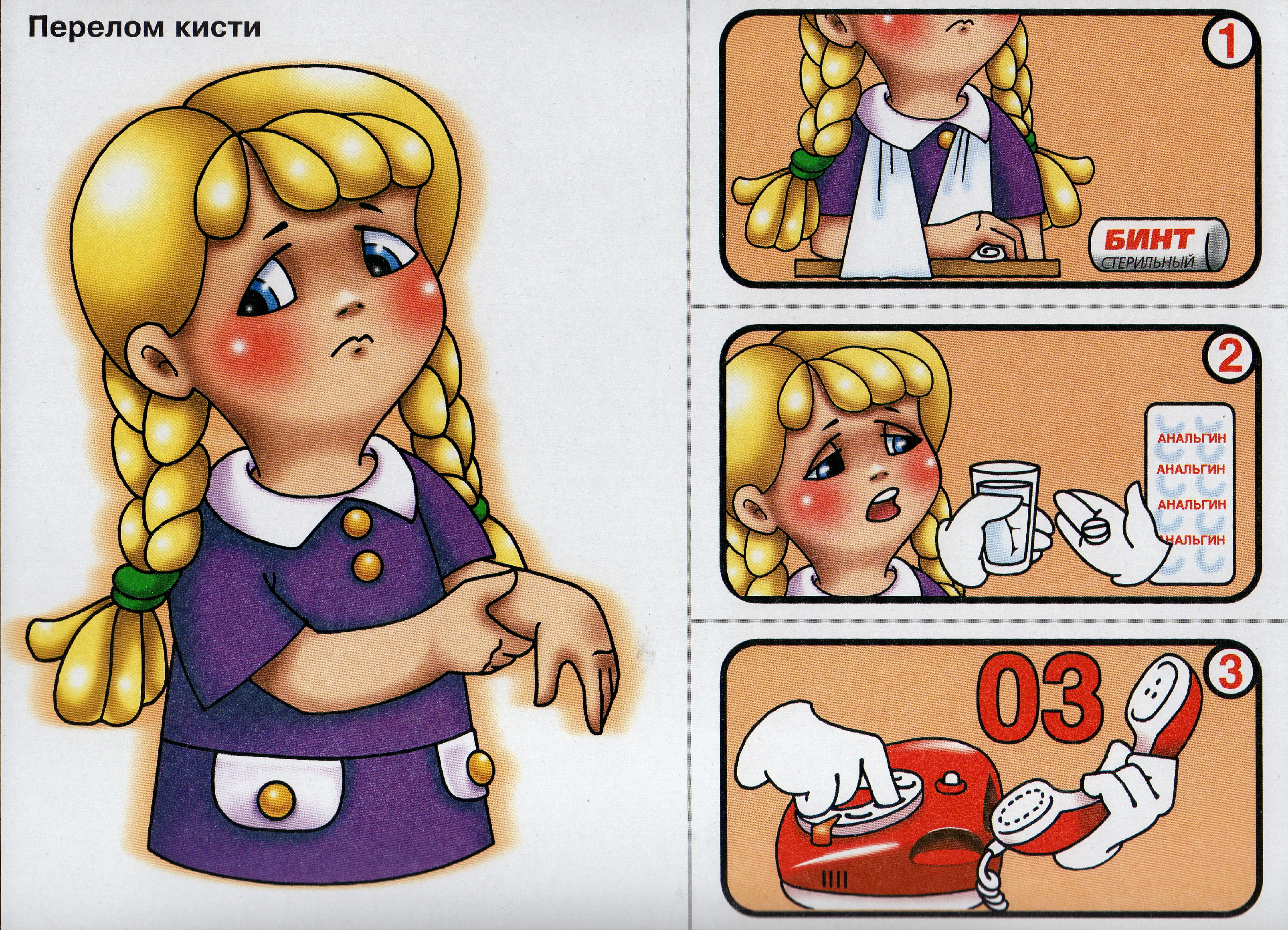 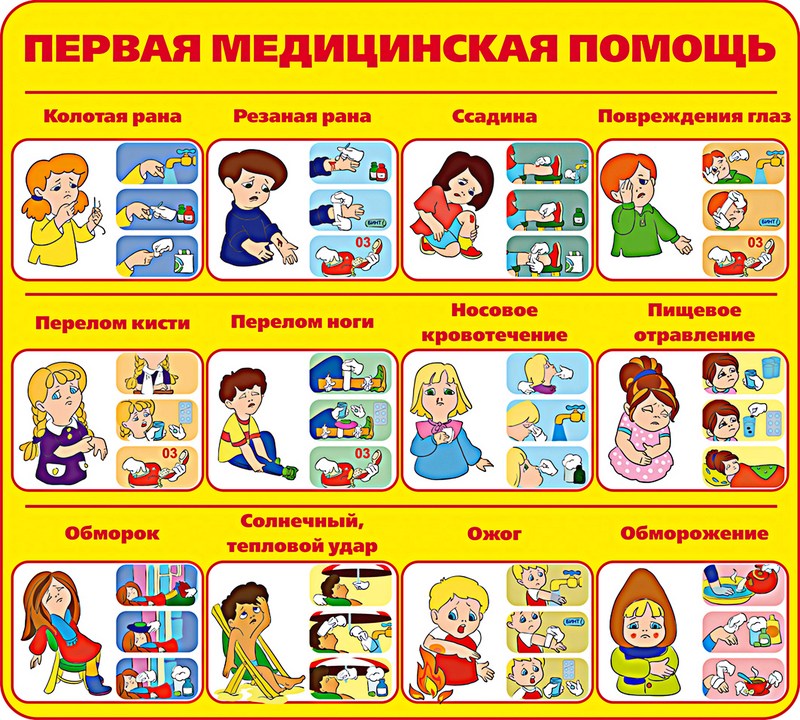 Спасибо!